Presupuesto y Responsabilidad Hacendaria
Septiembre, 2022
Contenido
Objetivo y estructura de la Ley Federal de Presupuesto y Responsabilidad Hacendaria y su
Reglamento

Principios generales
Presupuesto y Responsabilidad Hacendaria
Objetivo y Estructura de la LFPRH
Constitución Política
Art. 74. Atribuciones de la Cámara de Diputados (revisión y aprobación del Paquete Económico) y obligaciones del  Titular  del  Ejecutivo  Federal (presentación del Paquete Económico)
La  LFPRH  reglamenta  los  artículos  74 fracción  IV,  75,  126,  127  y  134  de  la CPEUM,  con  relación  a  los  ingresos  y egresos públicos federales en materia de:
Art.  75.  Garantía  de  remuneraciones  de  los servidores públicos
Programación
Presupuestación
Aprobación
Ejercicio
Control
Evaluación
Art. 126. Pagos solo comprendidos en el PEF
(principio de legalidad)
Art. 127. Garantía de remuneración adecuada e irrenunciable  y  base  de  determinación  de  la remuneración
Art. 134. Principios del gasto público, mejores condiciones para el Estado en adquisiciones y evaluación del ejercicio de recursos. Regula la comunicación social institucional y el uso político de los recursos
Define	a	los	sujetos	obligados	y	los principios que rigen el uso de los recursos
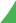 Ejecutores de gasto
Administradores de recursos
Principios
Sanciones
Presupuesto y Responsabilidad Hacendaria
Objetivo y Estructura de la LFPRH
El equilibrio presupuestal
La disciplina fiscal
El cumplimiento de metas
Equilibrio presupuestario
Alcance general
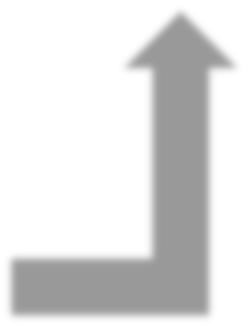 Ej. Contrapartida de ingresos para cada nuevo gasto previsto
Aprobación del presupuesto
Ejecución del presupuesto
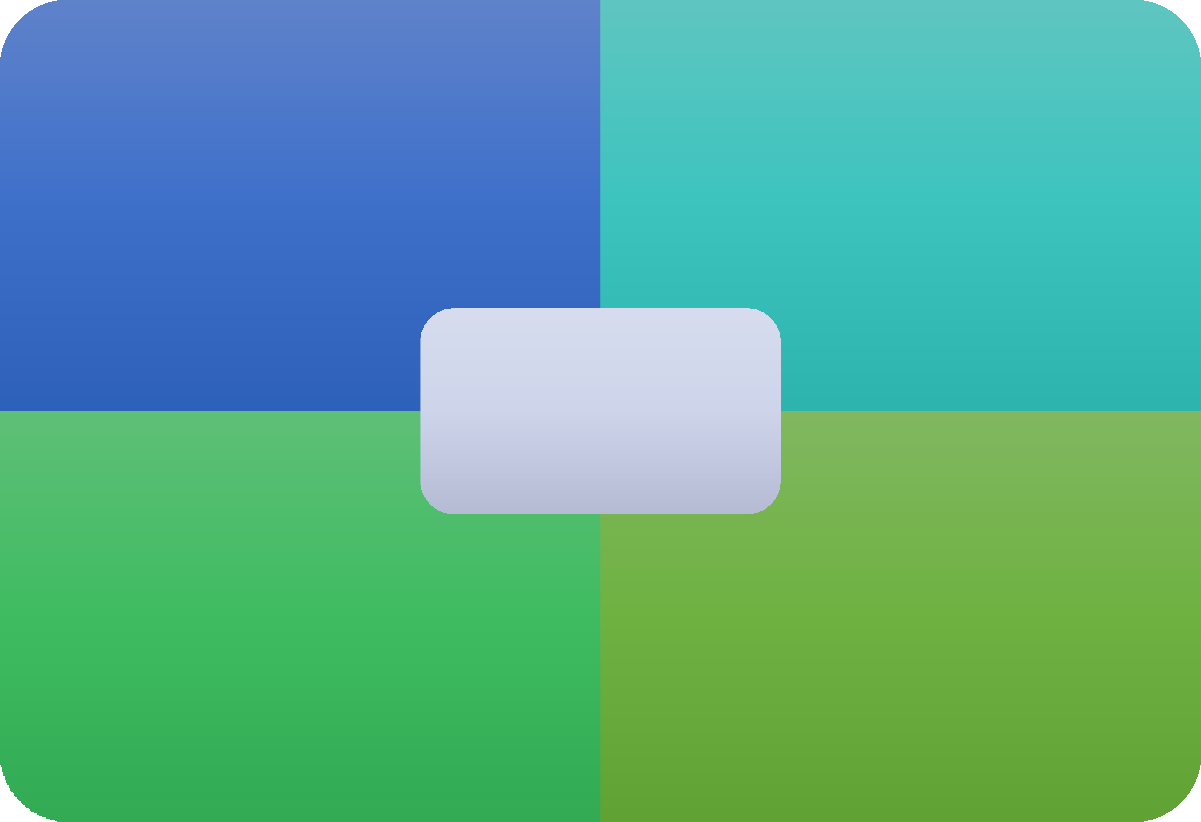 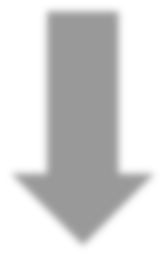 Establece los mecanismos de equilibrio presupuestario y responsabilidad hacendaria, la aplicación de los ingresos y las políticas generales de austeridad y disciplina presupuestaria
Define los criterios generales del proceso presupuestario (Programación, presupuestación, aprobación, ejercicio, control y evaluación)
Límite Máximo de Gasto
Corriente Estructural
Equilibrio y coordinación entre poderes
LFPRH
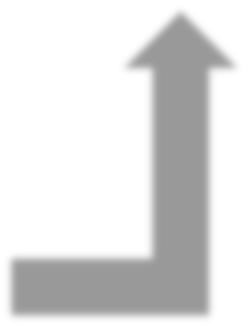 Regula el gasto federalizado y los mecanismos de coordinación con las entidades federativas y municipios
Dicta las medidas de transparencia, rendición de cuentas y evaluación del gasto público
Reflejo de prioridades en la asignación de recursos
Reducción de márgenes de discrecionalidad
Límite Máximo de Gasto Corriente Estructural: gasto corriente estructural de la última Cuenta Pública disponible al momento de presentar la iniciativa de LIF y el proyecto de PEF, más un incremento real por cada año, que deberá ser menor a la tasa anual de crecimiento potencial del PIB.
Presupuesto y Responsabilidad Hacendaria
Objetivo y Estructura de la LFPRH
Carácter instrumental de la LFPRH
Conjunto de reglas de
Mecanismo de pesos y contrapesos entre poderes
Establece a la SHCP como ente globalizador
actuación   que   en conjunto  disciplinan el  ejercicio  de  los recursos
Vinculación con otros entes y normativa transversal
Presupuesto y Responsabilidad Hacendaria
Objetivo y Estructura de la LFPRH
V. De las Transferencias del Fondo Mexicano del
Petróleo
II. De la Programación, Presupuestación y
Aprobación
IV. Del Gasto Federal en las Entidades
Federativas
VI. De la Información, Transparencia y
Evaluación
I. Disposiciones Generales
III. Del Ejercicio del Gasto Público Federal
VII. De las Sanciones e Indemnizaciones
Títulos
I. Objeto y Definiciones de la Ley, Reglas
Generales y Ejecutores
del Gasto (1-15)
I. De los recursos transferidos a las
entidades federativas
(82-83)
I. De las Transferencias Ordinarias del Fondo Mexicano del Petróleo
(87-93)
I. De la Programación y Presupuestación
(24-38)
I. De la Información y Transparencia
(106-109)
Capítulo Único (112-118)
I. Del ejercicio (45-50)
Capítulos
II. Del Equilibrio Presupuestario y de los
Principios de Responsabilidad Hacendaria (16-23)
II. De las Transferencias
Extraordinarias del Fondo Mexicano del Petróleo (94-105)
II. De la Ley de Ingresos y el
Presupuesto de Egresos (39-41)
II. De la Ministración, el Pago y la
Concentración de Recursos (51-56)
II. De la regionalización del
gasto (84)
II. De la Evaluación (110-111)
Transitorios
III. De la Aprobación y los mecanismos de
comunicación y coordinación entre Poderes (42-44)
III. De la Transparencia e
Información sobre el ejercicio del gasto federalizado (85-86)
III. De las Adecuaciones Presupuestarias
(57-60)
Estructura de la LFPRH
La LFPRH se integra por 7 Títulos,
IV. De la Austeridad y Disciplina
Presupuestaria (61-63)
y	en	su	conjunto	contiene	118
artículos disposiciones transitorio)
(más
de
diversas
carácter
V. De los Servicios Personales (64-73)
VI. De los Subsidios, Transferencias y Donativos (74-81)
Presupuesto y Responsabilidad Hacendaria
Objetivo y Estructura de la LFPRH
VI. De la
Contabilidad Gubernamental (derogado) (231-
282)
II. Del Equilibrio Presupuestario y de
los Principios de
Resp. Hacendaria
III. De la Programación, Presupuesto y
Aprobación
VII. De la Información,
Transparencia y
Evaluación
IV. Del Ejercicio del
Gasto Público Federal
V. Del Gasto Federal
en las Entidades Federativas
I. Disposiciones Generales
Títulos
15 Capítulos
(64-222)
Capítulos
I. De la Programación y Presupuesto del
Gasto Público (21-61)
I. De los Recursos Transferidos a las
Entidades
Federativas (87-93)
I. De los Mecanismos
de Estabilización
(11-17)
I. De la Información
y la Transparencia
(283-302)
I. De las definiciones, interpretación y
plazos (1-5)
II. De la Evaluación (303-304)
II. De las Reglas Generales y de los Ejecutores del Gasto
(6-10)
II. Del Impacto Presupuestario (18-
20)
II. De la aprobación
(62-63)
III. De las Auditorías
(305-312)
Estructura del Reglamento de la LFPRH
Reglamenta  la  LFPRH  en  las  materias  de  programación, presupuesto,  aprobación,  ejercicio,  control  y  evaluación  de  los ingresos y egresos públicos federales. Se integra por 7 Títulos, y en su conjunto contiene 312 artículos (más diversas disposiciones de carácter transitorio).
Transitorios
Presupuesto y Responsabilidad Hacendaria
Objetivo y Estructura de la LFPRH
Título IV. Del Ejercicio del Gasto Público Federal
I. Del Registro y Pago de Obligaciones Presupuestarias (64-80)
II. De la Ministración, Concentración y Reintegro (81-91)
IV. De las Operaciones Presupuestarias de Control y Cierre (105-107)
III. De las Adecuaciones Presupuestarias (92-104)
V. De los Ingresos Excedentes
(108-117)
VI. De los Convenios y Bases
de Desempeño (118)
VII. Del Pasivo Circulante de
las Dependencias (119-120)
VIII. Del Pasivo Circulante de
las Entidades (121-123)
XII. De los Subsidios, las Transferencias y los Programas Sujetos a Reglas de Operación (170-181)
IX. Del Ejercicio y Pago en Servicios Personales (124- 145)
X. De las Adquisiciones, Arrendamientos, OP y Servicios (146-155)
XI. Del Ejercicio de la
Inversión Física (156-169)
XIV. De los Proyectos de Infraestructura Productiva de Largo Plazo (189-209)
XV. Del Ejercicio de los Gastos de Seguridad Pública y Nacional (210-212)
XIII. De los Donativos (182-
188)
XVI. De los Fideicomisos y
Mandatos (213-222)
Presupuesto y Responsabilidad Hacendaria
Principios generales
Principios jurídico – presupuestarios del
Presupuesto de Egresos
Unidad: En un solo documento presupuestario se conoce con claridad el agregado de la actividad financiera y busca que con una visión completa y única,  se  asegure  el  control  de  la  actividad financiera.   Naturaleza   predominantemente formal  y  documental.  El  único  documento presupuestario es el PEF.
Universalidad: En el PEF se incluyan todos los gastos  e  ingresos,  considerando  los  montos totales  (brutos)  para  que  el  PEF  sea comprehensivo.
Especialidad: La autorización del presupuesto se da de manera detallada y no general, con dos atributos.  Cualitativo  (gastos  concretos  y especificados) y Cuantitativa (cantidad concreta máxima).  La  herramienta  fundamental  es  el Clasificador por Objeto del Gasto (COG).
Temporalidad: El presupuesto debe ejecutarse en el plazo de un año. La autorización se da por un año y debe ser renovada (equilibrio político).
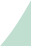 Contribuye  a  un  mejor  control  del  gasto  y
precisión de las proyecciones.
Plurianualidades
Ampliaciones y Reducciones
líquidas al presupuesto
ADEFAS
Adecuaciones compensadas
Pasivo circulante
Movimientos de calendarios
Presupuesto y Responsabilidad Hacendaria
Principios generales
Principios del gasto público
Art. 134 (CPEUM): los recursos económicos […] se administrarán con eficiencia, eficacia, economía, transparencia y
honradez para satisfacer los objetivos a los que están destinados.
Art. 1 (LFPRH): los sujetos obligados […] deberán observar que la administración de los recursos públicos federales se realice  con  base  en  criterios  de  legalidad,  honestidad,  eficiencia,  eficacia,  economía,  racionalidad,  austeridad, transparencia, control, rendición de cuentas y equidad de género.
Eficacia: lograr en el ejercicio fiscal los objetivos y las metas programadas en los términos   de   la   Ley   y   demás disposiciones aplicables
Eficiencia: el ejercicio del Presupuesto de Egresos en tiempo y forma, en los términos   de   la   Ley   y   demás disposiciones aplicables
Economía:  mide  la  capacidad  para generar y movilizar adecuadamente los recursos financieros
Transparencia:  obliga  a  que  los servidores públicos actúen lo más claro posible  al  momento  de  ejercer  los recursos públicos; el gasto público debe comprenderse  sin  ninguna  duda  ni ambigüedad. La materialización de este principio se entiende en la generación de  informes  con  el  detalle  de  la aplicación del gasto.
Legalidad:	Todo  gasto  debe  estar
Honradez: principio material del gasto público  que  implica  que  el  servidor público  que  dispone  de  recursos públicos  debe  actuar  con  rectitud  e integridad a efecto de no distraer el destino de esos recursos o utilizarlos para un fin distinto del programado.
considerado en el PEF o en alguna ley,
considerando	la	disponibilidad
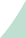 presupuestaria.	La	disponibilidad presupuestaria es una fórmula legal
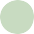 parea exigir y permitir la aplicación del principio de legalidad presupuestaria y del gasto público.
Anexos
Presupuesto y Responsabilidad Hacendaria
Generalidades sobre la LFPRH
74, Fracción IV. Facultades exclusivas de la Cámara de Diputados:
Aprobar anualmente el PEF, previo examen, discusión y, en su caso, modificación del Proyecto enviado por el Ejecutivo Federal […]. Podrá autorizar erogaciones plurianuales para proyectos de inversión en infraestructura conforme a lo dispuesto en la ley reglamentaria; las erogaciones correspondientes deberán incluirse en los subsecuentes Presupuestos de Egresos.
Párrafo reformado DOF 25-10-1993, 30-07-2004, 07-05-2008
El Ejecutivo Federal hará llegar a la Cámara la Iniciativa de Ley de Ingresos y el Proyecto de PEF a más tardar el día 8 del mes de septiembre […]. La Cámara de Diputados deberá aprobar el PEF a más tardar el día 15 del mes de noviembre.
Párrafo reformado DOF 17-11-1982, 25-10-1993, 30-07-2004
Cuando inicie su encargo en la fecha prevista por el artículo 83, el Ejecutivo Federal hará llegar a la Cámara la iniciativa de Ley de Ingresos y el proyecto de PEF a más tardar el día 15 del mes de noviembre.
Párrafo adicionado DOF 30-07-2004. Reformado DOF 10-02-2014
No podrá haber partidas secretas en el Presupuesto de Egresos de la Federación.
Párrafo reformado DOF 17-05-2021
Sólo se podrá ampliar el plazo de presentación de la iniciativa de Ley de Ingresos y del Proyecto de PEF, cuando medie solicitud del Ejecutivo suficientemente justificada a juicio de la Cámara o de la Comisión Permanente, debiendo comparecer en todo caso el Secretario del Despacho correspondiente a informar de las razones que lo motiven.
Párrafo reformado DOF 25-10-1993, 07-05-2008
Presupuesto y Responsabilidad Hacendaria
Generalidades sobre la LFPRH
75. La Cámara de Diputados, al aprobar el PEF, no podrá dejar de señalar la retribución que corresponda a un empleo establecido por la ley; y en caso de que se omita fijar dicha remuneración, se entenderá por señalada la fijada en el Presupuesto anterior o en la ley que estableció el empleo. Se deberán respetar las bases previstas en el artículo 127 de la CPEUM y en las leyes que expida el Congreso.
Párrafo adicionado DOF 24-08-2009
Los poderes federales, y organismos con autonomía reconocida en esta Constitución que ejerzan recursos del PEF, deberán incluir dentro de sus proyectos de presupuestos, los tabuladores desglosados de las remuneraciones de sus servidores públicos. Estas propuestas deberán observar el procedimiento de aprobación del presupuesto de egresos, (art. 74 fracción IV de la CPEUM y demás disposiciones legales aplicables).
Párrafo reformado DOF 25-10-1993, 07-05-2008

No podrá hacerse pago alguno que no esté comprendido en el Presupuesto o determinado por la ley posterior.
Los servidores públicos […] recibirán una remuneración adecuada e irrenunciable por el desempeño de su función, empleo, cargo o comisión, que deberá ser proporcional a sus responsabilidades. Fracciones I-VI
Párrafo reformado DOF 29-01-2016

134. Los recursos económicos […] se administrarán con eficiencia, eficacia, economía, transparencia y honradez para satisfacer los objetivos a los que estén destinados […] se deberá asegurar al Estado las mejores condiciones disponibles en cuanto a precio, calidad, financiamiento, oportunidad […], aplicar con imparcialidad los recursos públicos sin influir en la equidad de la competencia entre los partidos políticos